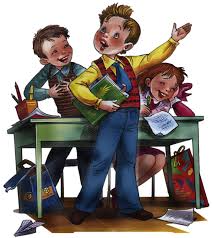 Moderare (модерация) – в переводе с латинского – приводить в равновесие, управлять, регулировать. Как образовательная технология модерация была впервые разработана в 60-е - 70-е годы прошлого века в Германии. С тех пор многие ученые и специалисты, в том числе педагоги, активно развивали и применяли модерацию на практике, совершенствуя данную технологию.
В основу разработки  принципов модерации были положены педагогические, психологические и социологические аспекты, направленные на активное заинтересованное участие всех обучающихся в образовательном процессе, обеспечение комфортности на уроке каждого ученика, на формирование нацеленности обучающихся на достижение результатов.
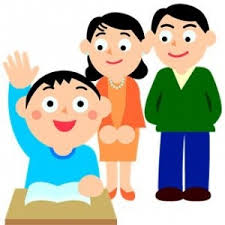 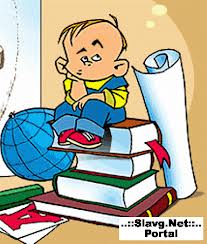 Принципы
1.  Структурированность
обеспечивается    разделением мероприятия (урока) на определенные взаимосвязанные фазы (этапы, части).
 
2. Систематичность
Отдельные части мероприятия взаимосвязаны и логически следует одна за другой. 

3. Комплексность
Содержание каждой части  мероприятия и организуемые    процессы нацелены на обучение, развитие и социализацию  учащихся.
 
4.Прозрачность
Деятельность каждого ученика видна учителю, всем участникам ясно виден ход  процесса урока или мероприятия, его    промежуточные и итоговые результаты.
Сегодня модерация – это эффективная технология, которая позволяет значительно повысить результативность и качество образовательного процесса.
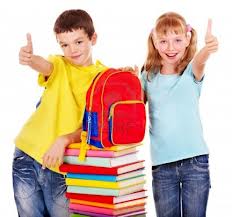